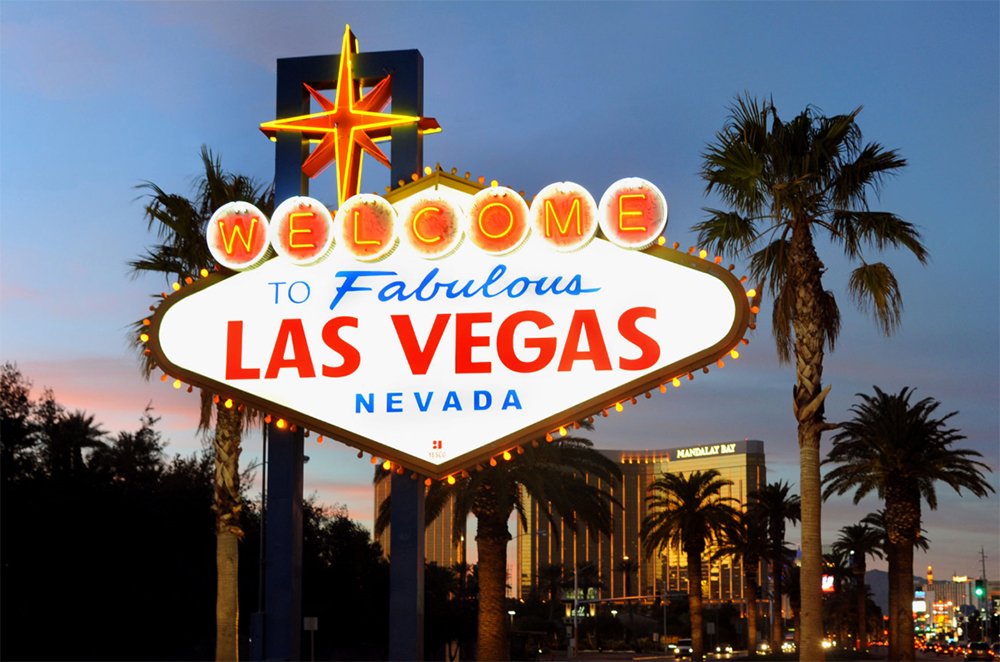 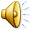 The City of Las Vegas and often known as simply Vegas, is the most populous city in the U.S. state of Nevada. 

Las Vegas is known primarily for gambling, shopping, luxury and nightlife.
Las Vegas Strip is internationally known for the concentration of resort hotels and casinos along its route. The Strip is approximately 6.8 km in length.The largest hotel, casino, and resort properties in the world are located on the Las Vegas Strip.
The city's tolerance for different forms of adult entertainment earned it the title of Sin CityExamples of vices include prostitution,  gambling, drug, excessive organized crime and gang activity
[Speaker Notes: The city's tolerance for different forms of adult entertainment earned it the title of Sin CityExamples of vices include prostitution,  gambling, drug, excessive organized crime and gang activity]
The Las Vegas oasis was first noticed in 1829 by Spanish explorers. They named this valley "Las Vegas" which means "the meadows."
HISTORY
Early Vegas
Fremont Street is home to most of downtown's hotels and casinos. These are the original casinos of Las Vegas, which existed before the more famous Las Vegas Strip.
Las Vegas today
Each year more than 90,000 people get married in Las Vegas
Las Vegas is famous for many reasons, included in the long list or reasons would be the movie industry.
Over the years, Las Vegas have had many full length feature movies filmed in Las Vegas.
POKERA dollar won is twice as sweet as a dollar earned.
Gambling is not about how well you play the games, it's really about how well you handle your money.
Casinos in Vegas have over 115000 gaming machines and over 4000 total table games
The Entertainment Capital of the World
NIGHTLIFE
POOL PARTY
HOTEL-CASINO
It is the oldest resort on the Strip still in operation today.   “Flamingo” was renovated for years in the same place
A mafia boss Benjamin Bugsy Siegel built the first hotel and casino “Flamingo “ in 1946
Bellagio, More than 1,000 fountains dance in front of the hotel Caesars Palace, is a replica of ancient Rome with marble columns, statues, fountains, and a golden chariot
The MGM Grand is the largest hotel resort complex in the U.S. Mandalay Bay is owned by MGM Resorts International
Luxor Las Vegas        Monte Carlo
Wynn and Encore       Trump
Rio                The Paris
New York, New York                                      The Venetian
Excalibur             Circus Circus
Mirage                Aria
Prezention by: Carolina Sara Kale